Промежуточные результаты освоения основной общеобразовательной программы
Группа № 4 «Фантазеры»



Воспитатели:
Кашеварова Н.И.
Кременецкая К.А.
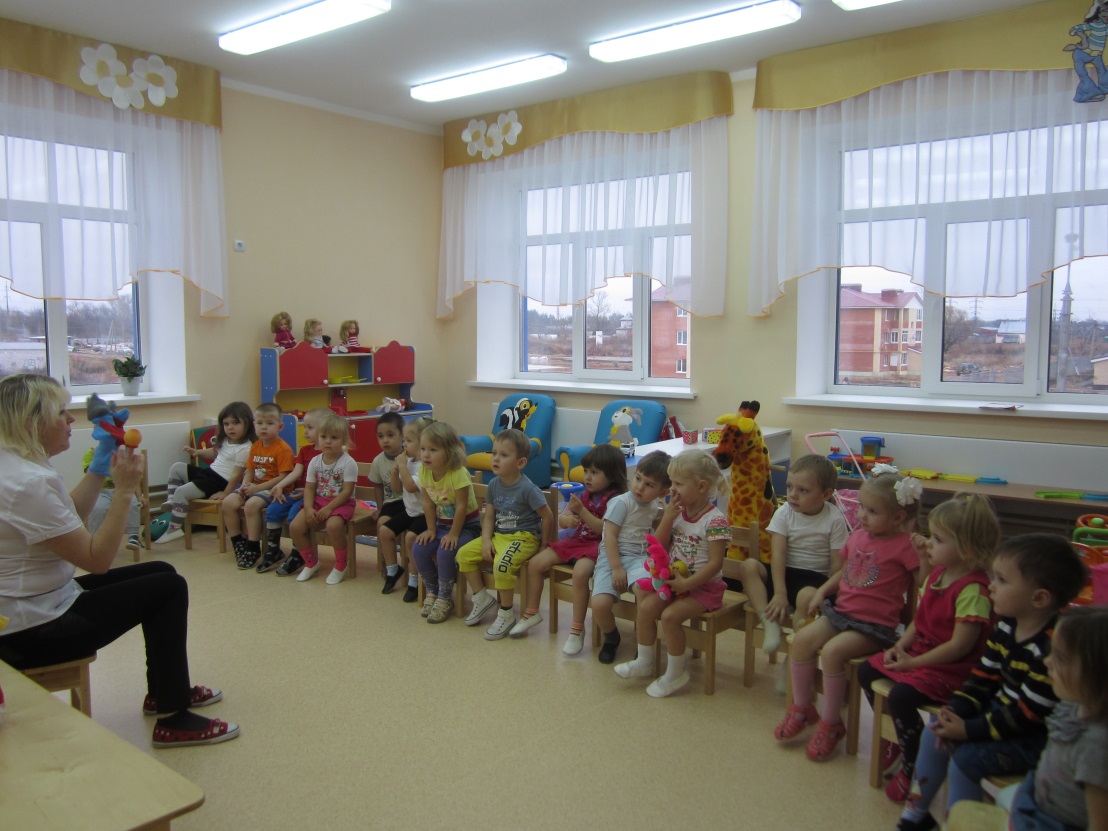 Выступление заведующей Н.В. Новиковой
Дополнительное соглашение  к Договору об образовании;
Договор об оказании услуг по присмотру и уходу за воспитанниками;
 Сайт ДОУ Ds5-ros.edu.yar.ru ;
 Предварительное комплектование на 01.09.2016;
Достижения ДОУ за 2014-2015 г.г. (воспитанники, педагоги, родители)
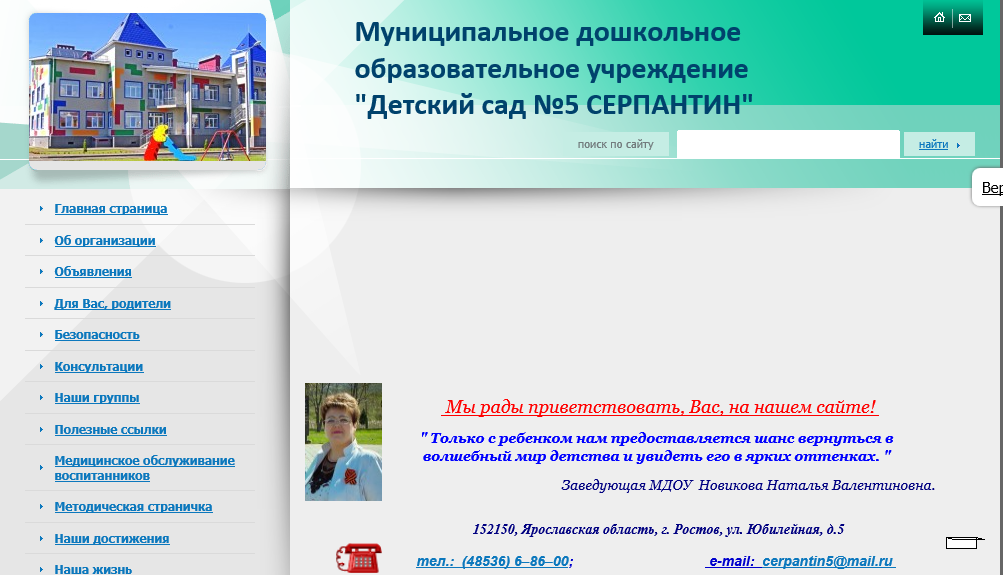 Результаты
На конец учебного года, в детский сад зачислено 166 воспитанников, принят 41 сотрудник, в том числе 18 педагогических работников.
За 2014-2015 учебный год в копилку детского сада были положены педагогами:
 2 – Благодарственных письма Международного значения;
2 – Диплома победителя Всероссийских конкурсов;
 3 – Благодарности областного уровня;
 7 – Дипломов  призеров районных и муниципальных конкурсов;
 9 – Благодарственных  писем муниципального уровня; 
воспитанниками:
 1 – Грамота победителя Всероссийского конкурса;
20 – Дипломов (за 1, 2 и 3 место) в районных  и муниципальных конкурсах;
родителями:
8 – Благодарственных писем Всероссийского и муниципального значения.
Выступление старшего воспитателя Моториной А.А.
Социометрия
Всего семей – 145


Образовательный уровень родителей
Состав семей:  полная семья - 85,2%
неполная семья  - 6,2 %
многодетная семья – 8,6 %
Педагогический рост коллектива
Педагогический коллектив учреждения обеспечивающий развитие и образование детей на 01.09.2015г. состоит из:  13 воспитателей, инструктор по физической культуре, музыкальный руководитель, учитель-логопед, учитель-дефектолог, педагог-психолог, старший воспитатель.
(СТАЖ  ПЕДАГОГОВ на 01.09.2015г.)
До 5 лет  - 12 педагогов
10 -15 лет -  3 педагога
свыше 20 лет -  3 педагога
Психическое – психологическое развитиевыступление Чубуковой Р.А.
1.Особенности развития психических процессов детей
2. Психологический микроклимат группы.
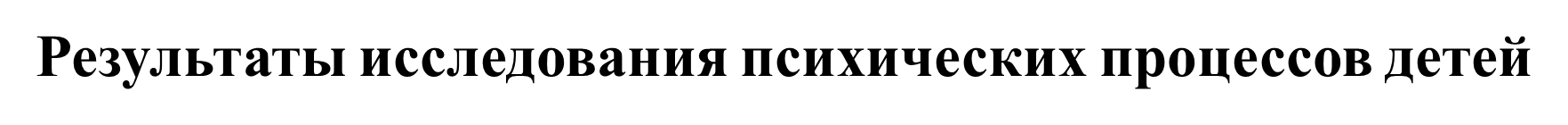 Выступление логопеда – дефектологаСоповой Ю.Н.
1. ПМПК – психолого-медико-педагогическая комиссия.
2. Инклюзивная деятельность.
Зубова Нина АлексеевнаФизическое развитие
Строевые упражнения;
ОРУ;
Ходьба;
Бег;
Прыжки;
Упражнения в равновесии;
Катание, броски, ловля, ползание;
Подвижные игры.
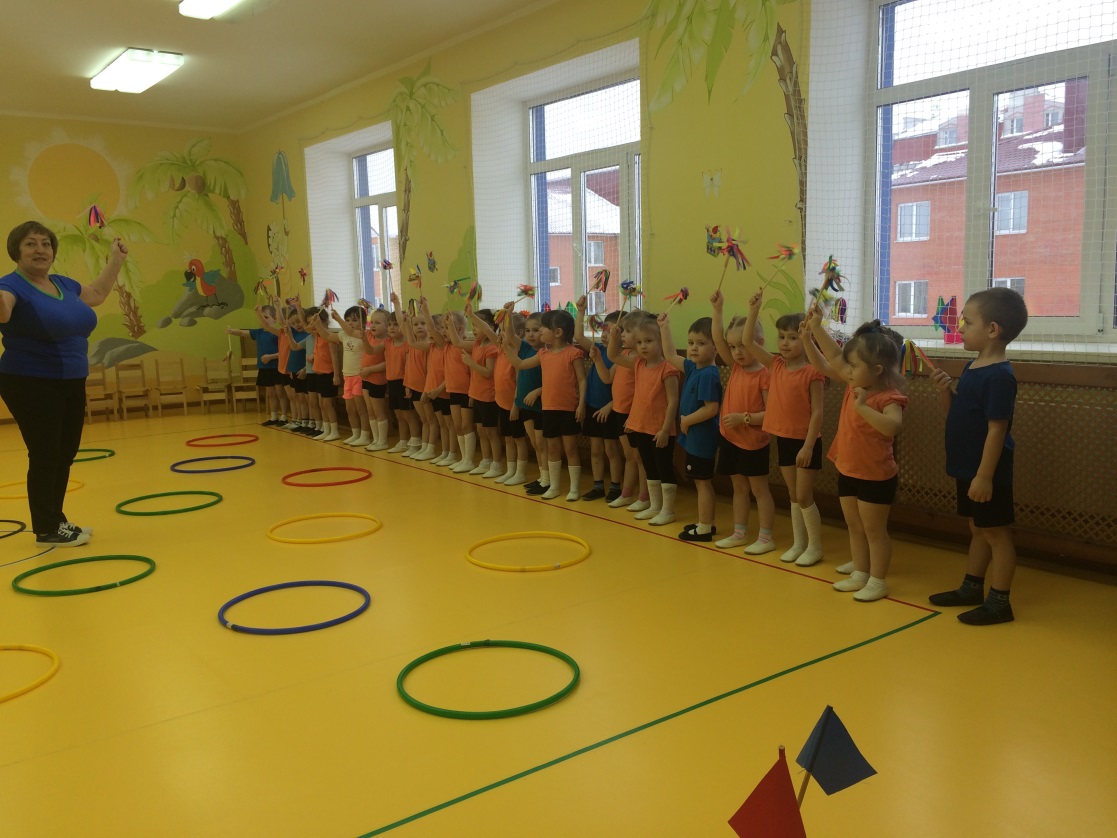 Диаграмма уровня овладения двигательными навыками и уровня освоения программыобщеразвивающая 2-ая младшая группа «Капелька» 2015-2016 у. г.
Художественно-эстетическое развитие  раздел «Музыка»
 - музыкальные занятия;- праздники;- театрализованные представления;- досуги- самостоятельная деятельность вне занятий.
Музыкальная деятельность в детском саду :
Восприятие музыки (слушание);Пение;Игра на музыкальных инструментах;Музыкально-ритмические движения;Детское музыкальное творчество.
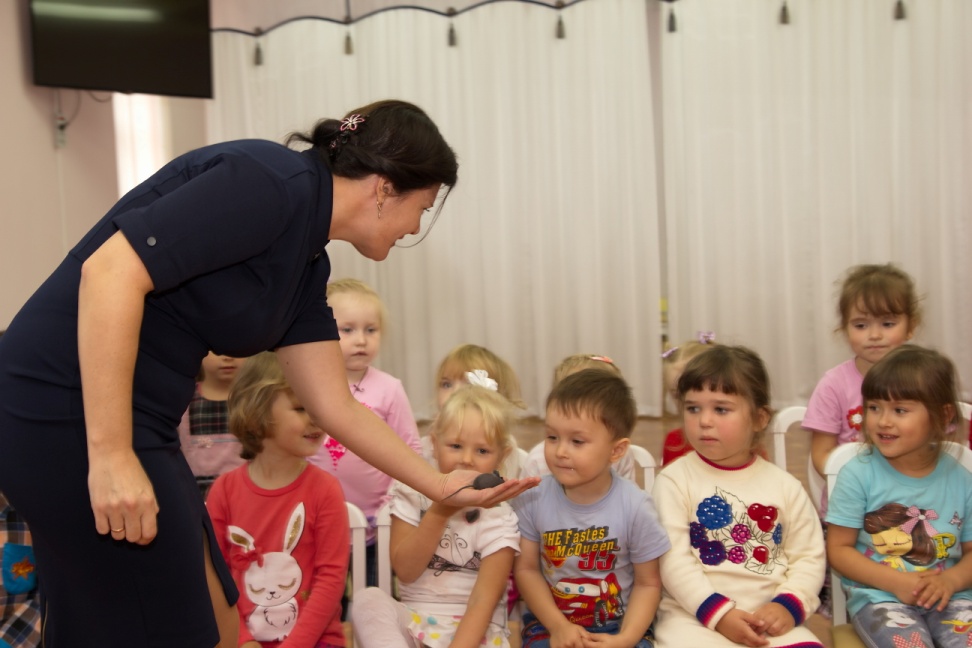 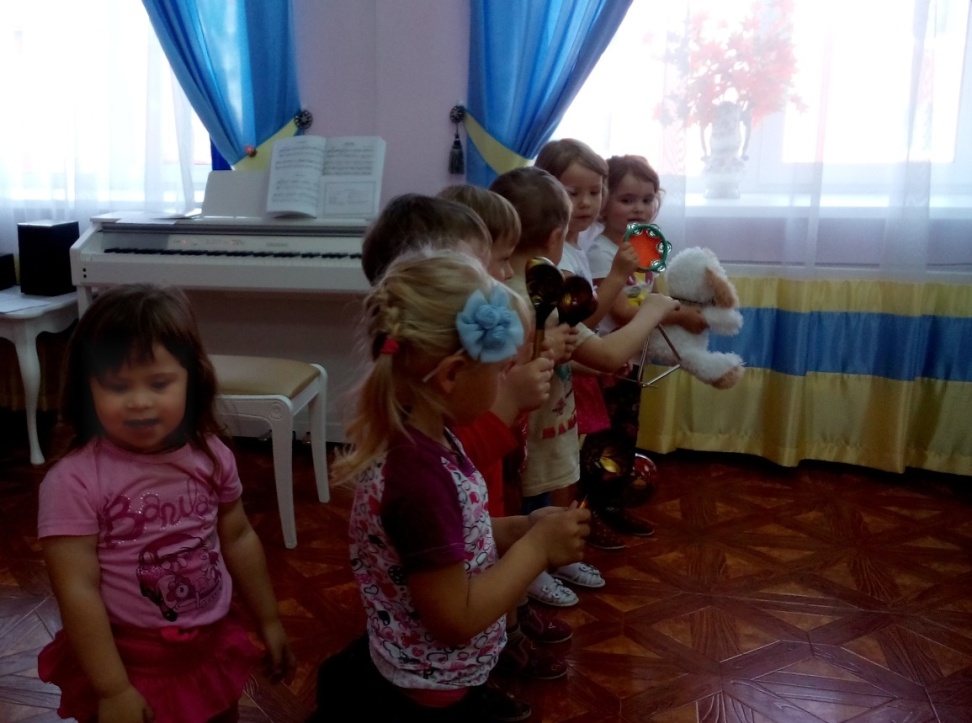 Дети могут:
Узнавать три музыкальных жанра: песню, танец, марш. Узнавать знакомые песни, пьесы. 
Чувствовать характер музыки (веселый, бодрый, спокойный).
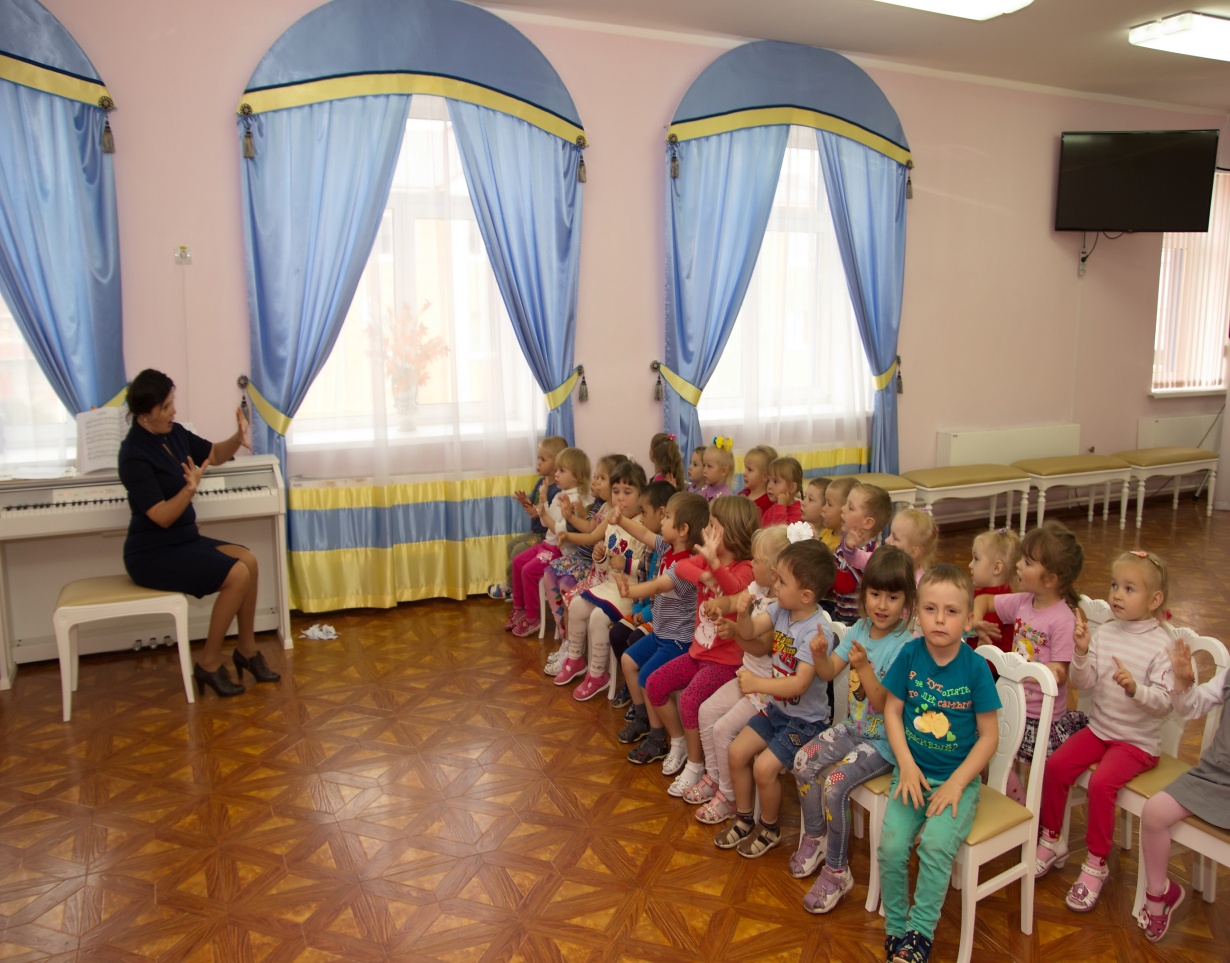 Формирование элементарных математических представлений
Закрепление представлений о свойствах предметов: цвет, форма, размер.
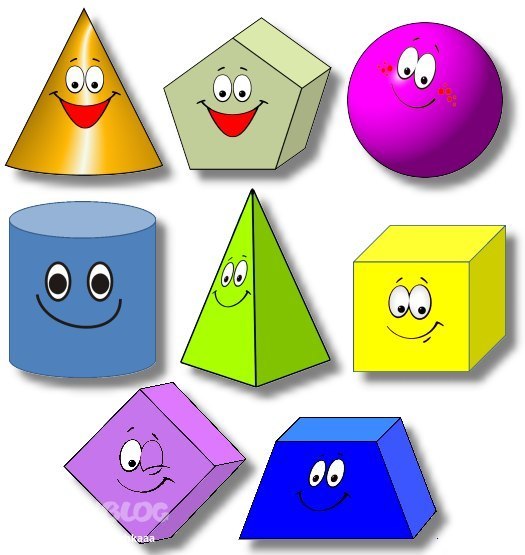 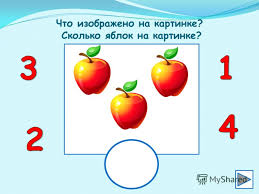 Формирование элементарных математических представлений
Речевое развитие
Цель: развитие познавательно- речевой активности
Познавательно-исследовательская деятельность
Цель: Способствовать развитию познавательной активности
Познавательно-исследовательская деятельность
Чтение художественной литературы.
Цель: продолжать воспитывать у дошкольников умение слушать сказку, следить за развитием действия, сопереживать героям произведения
Закрепление художественных произведений через театрализованное представление
Рассматриваем иллюстрации сказок
Изобразительная деятельность
Цель: изучение интересов, возможностей детей в рисовании; развивать фантазию, воображение, формировать эмоциональное отношение
Конструирование
Цель: учить экспериментировать и самостоятельно открывать конструктивные свойства строительного материала. Развивать воображение.
Спасибо за внимание!